Offshore Renewable Energy Catapult
12/03/2018
Health and safety
Listen carefully!

Fire alarms
Toilets
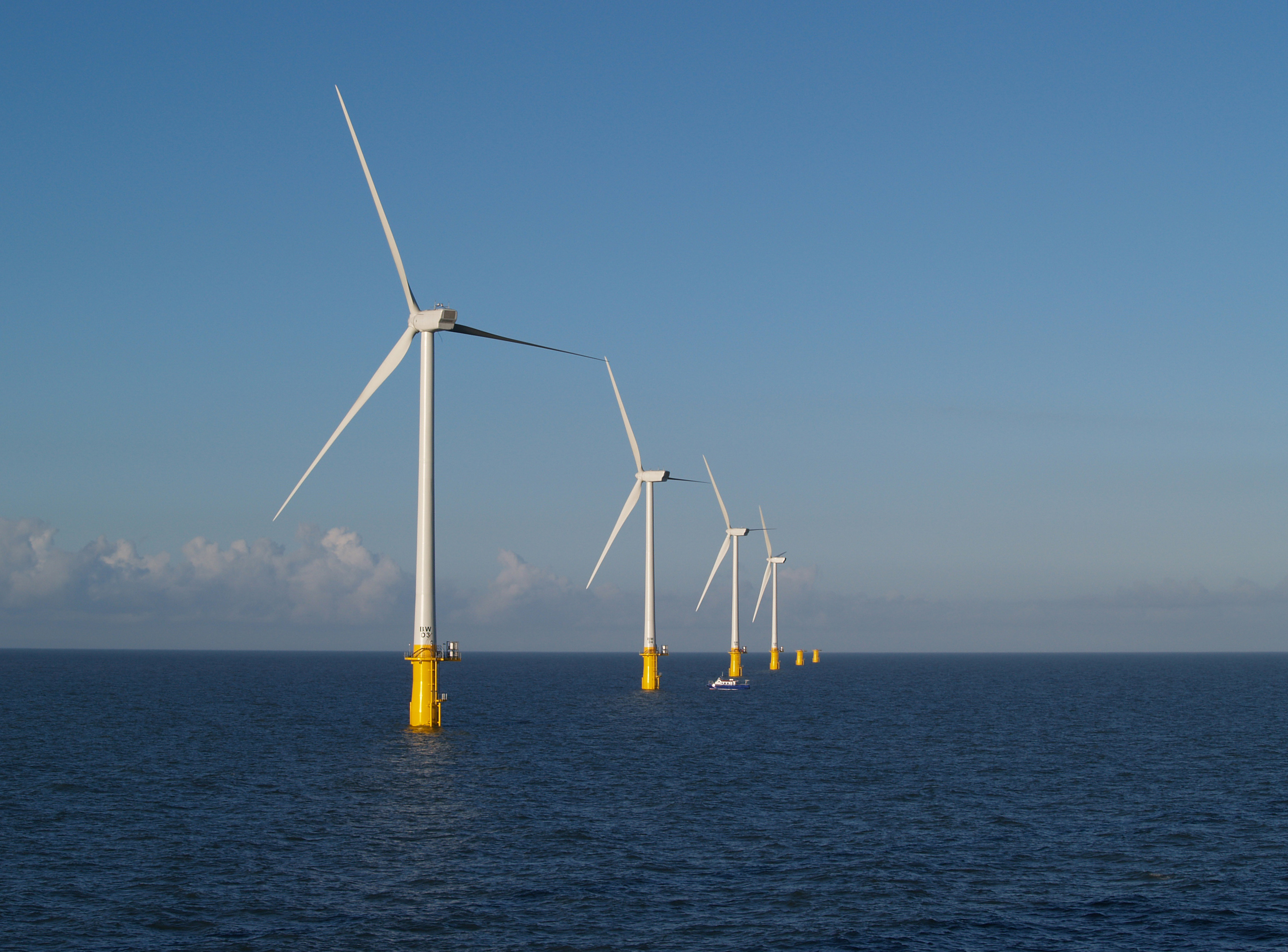 The Parts of a Wind Turbine
Nacelle
Tower
Blades
Transition Piece (TP)
Different Parts of the Blade
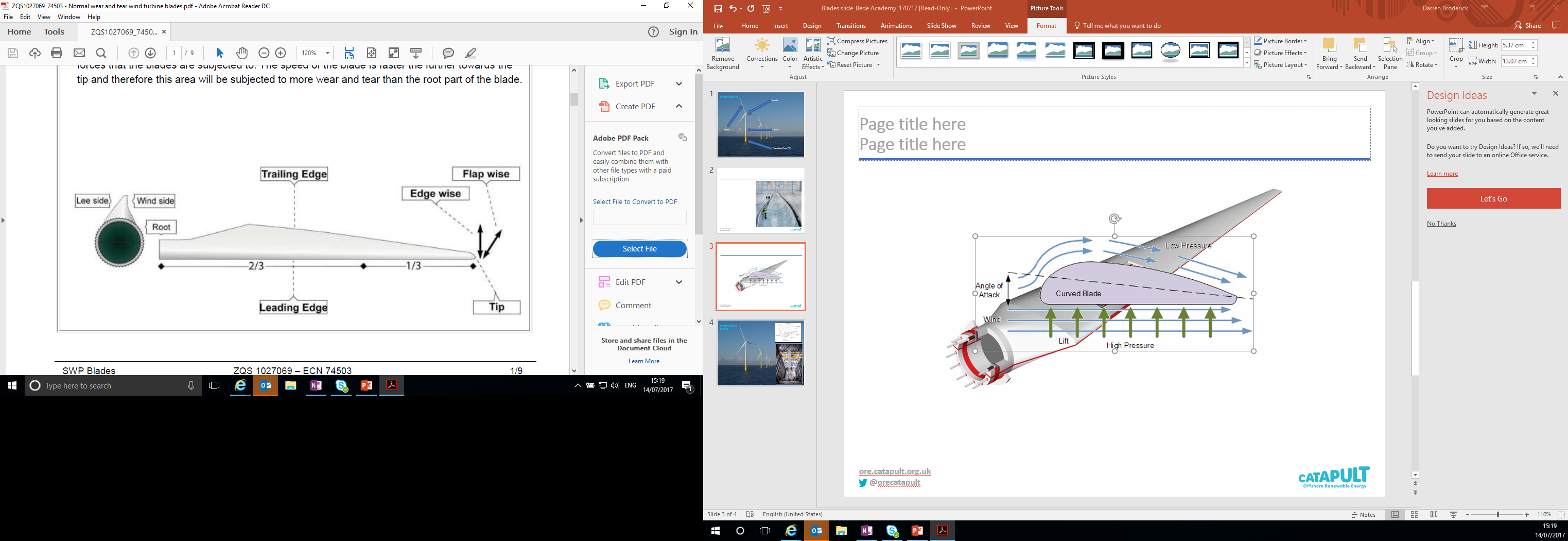 How a Blade works
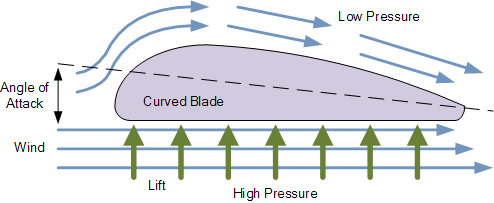 Similar to a aircraft wing
The high pressure is turned into rotation
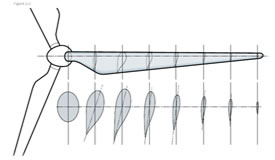 Cross section or profile of the blade changes along its length
How a blade is made
Made using two moulds
Build using fibreglass matting, resin and balsa wood
Some made in a one, some made in two halves.
Blade testing
Video
Video
Transporting large blades
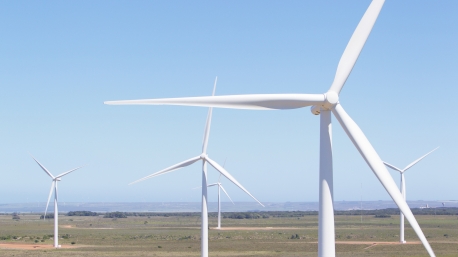 Question: how do you transport a wind turbine blade?
Watch this video >>
Transporting large blades
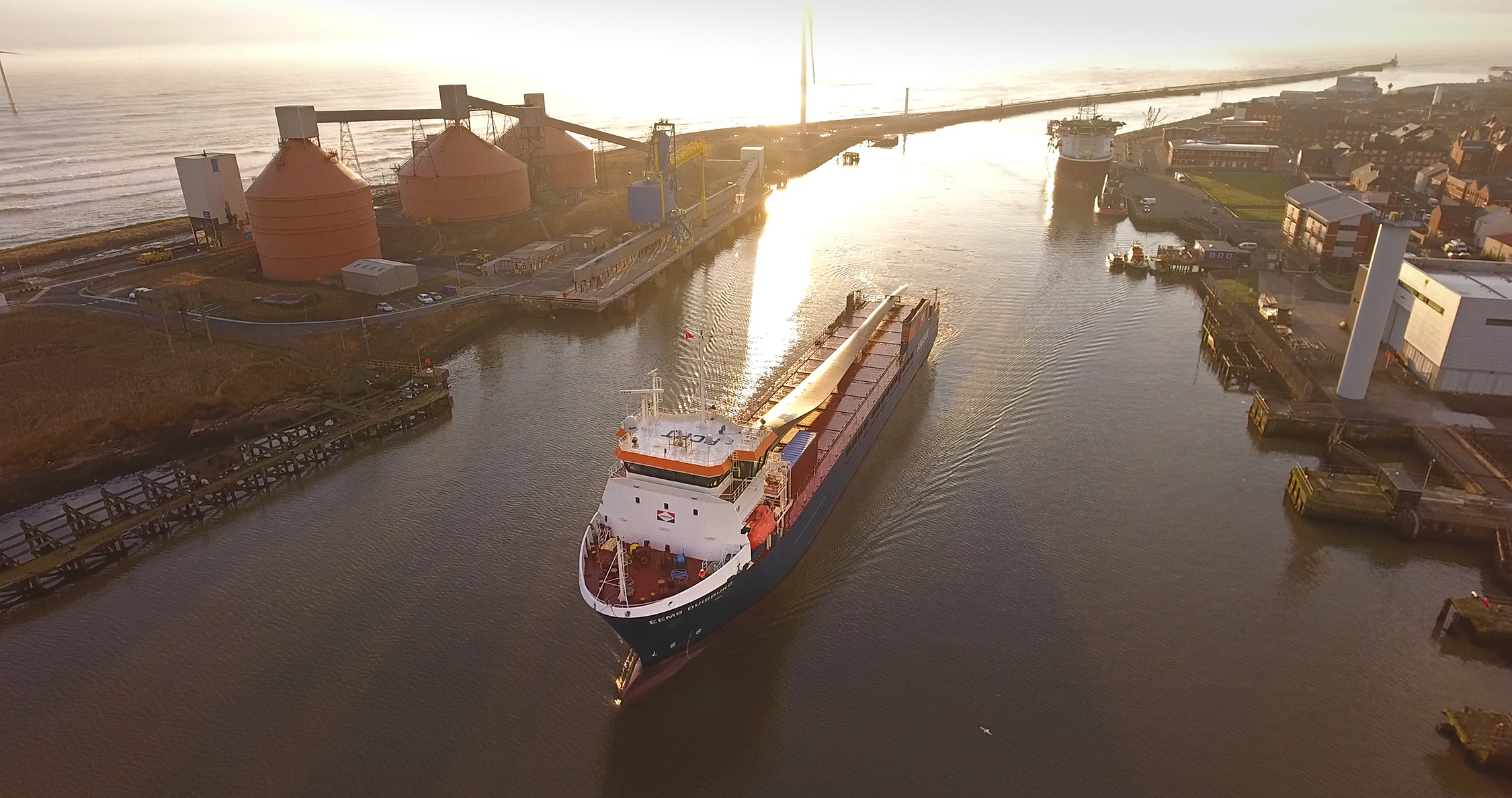 Blade arrival
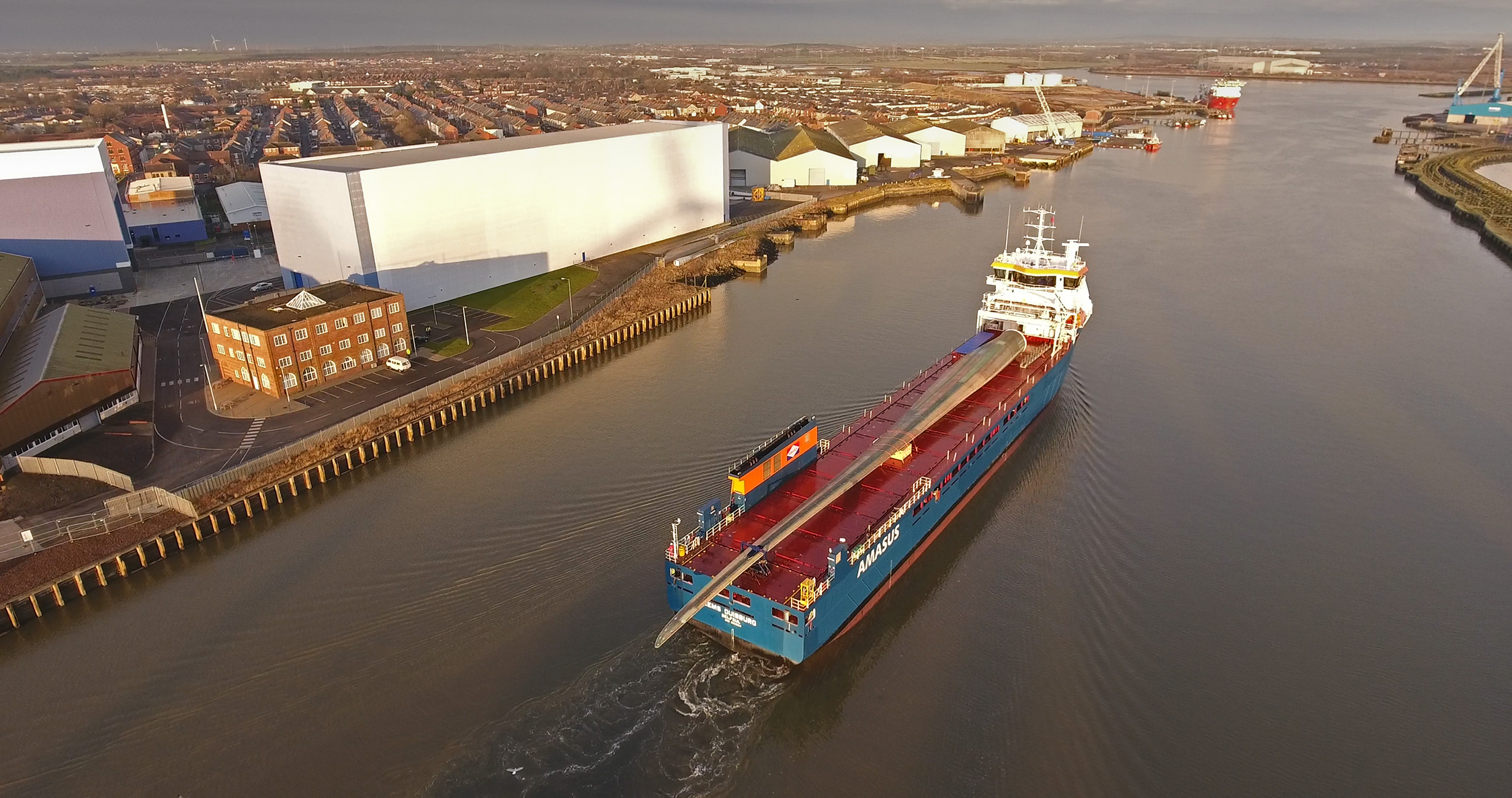 Blade arrival
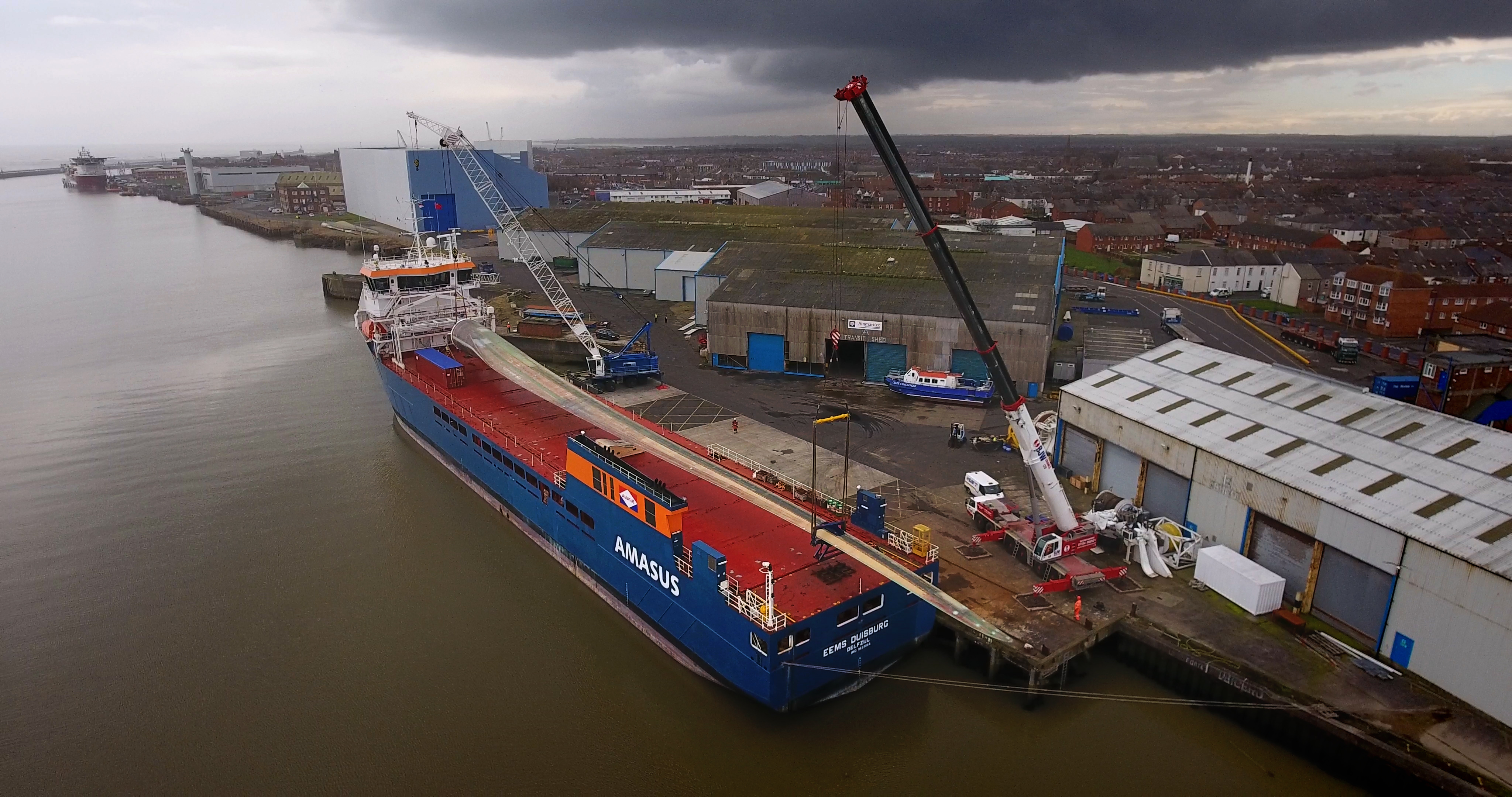 Blade in our facility
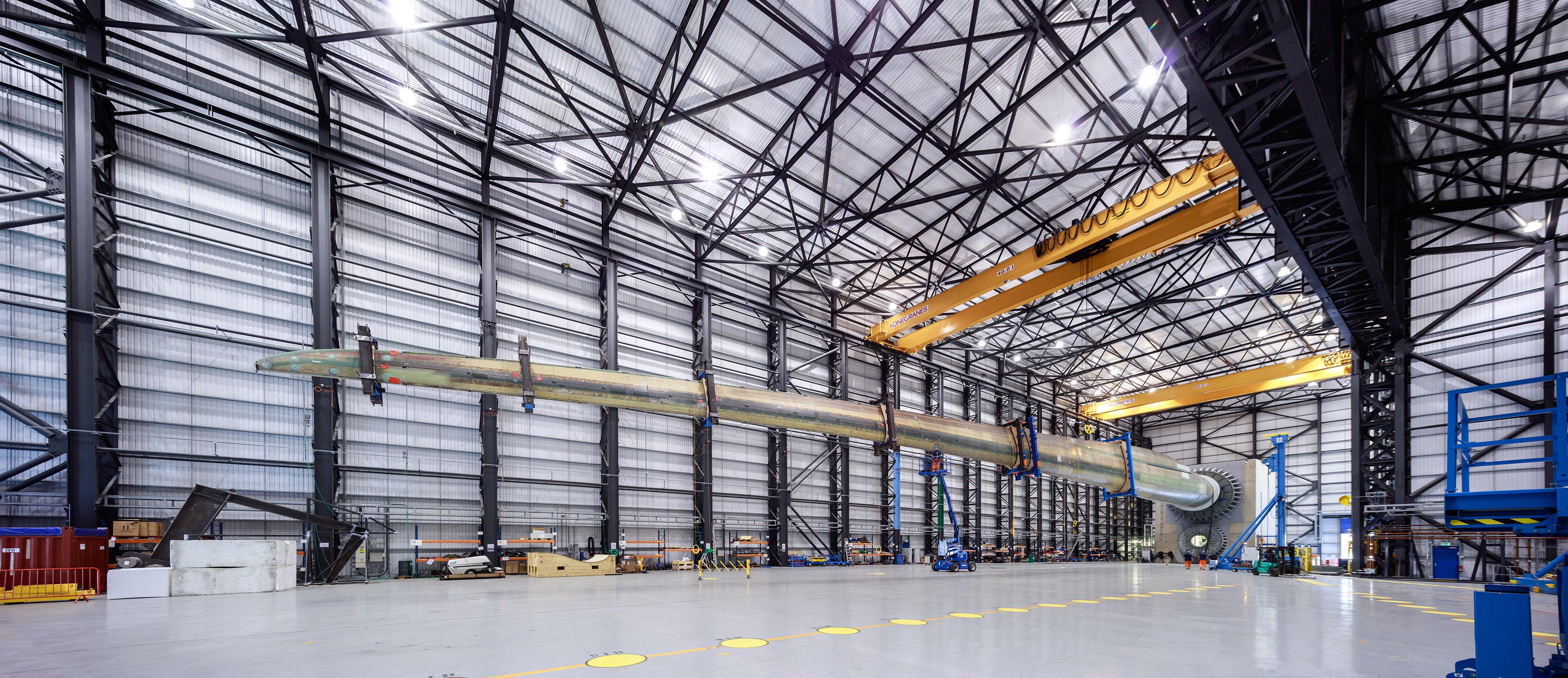 Blade challenge
Design, build and test your own blades

Paper, sellotape and dowels
Test your blades over two distances
Record your results using the voltmeter
Once results have been recorded, redesign your blades and try them again - see if you can beat your reading!